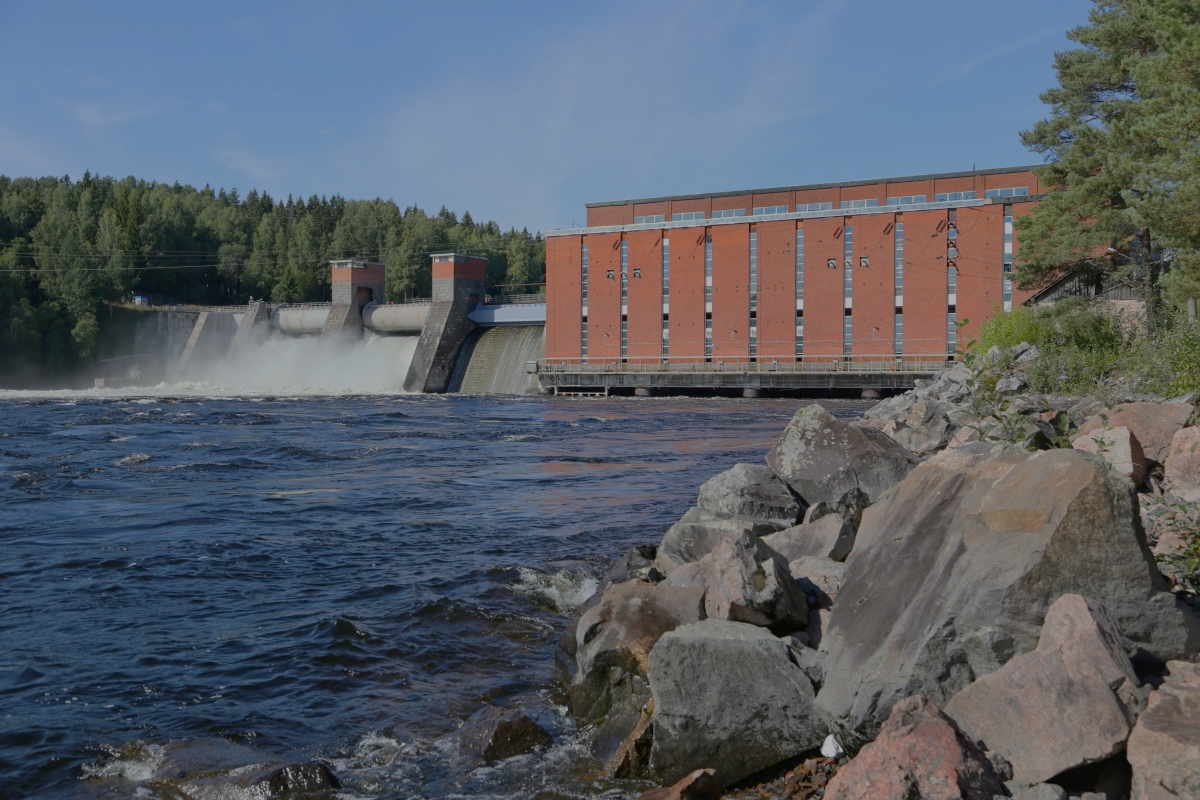 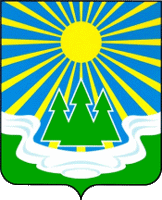 БЮЖДЕТ ДЛЯ ГРАЖДАН
Исполнение бюджета муниципального образования «Светогорское городское поселение» за 9 месяцев 2021 года
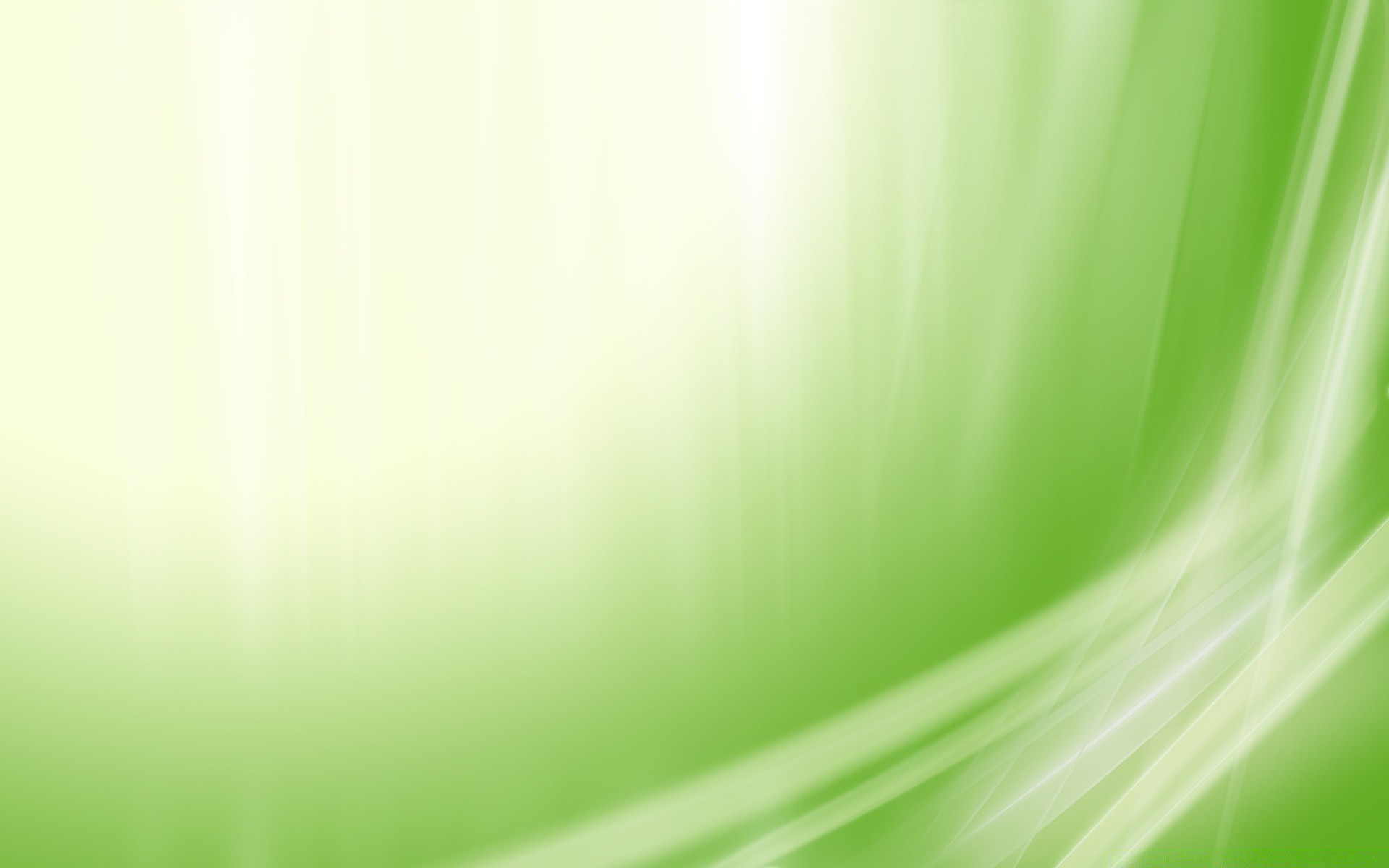 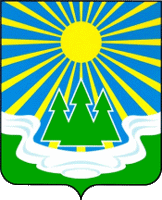 Исполнение бюджета осуществлялось в соответствии с
положением о бюджетном процессе в муниципальном образовании «Светогорское городское поселение»
решением Совета депутатов МО «Светогорское городское поселение» № 40 от 08 декабря 2020 года «О бюджете муниципального образования «Светогорское городское поселение» Выборгского района Ленинградской области на 2021 год и на плановый период 2022 и 2023 годов» с последующими изменениями
сводной бюджетной росписью и утвержденными лимитами бюджетных обязательств
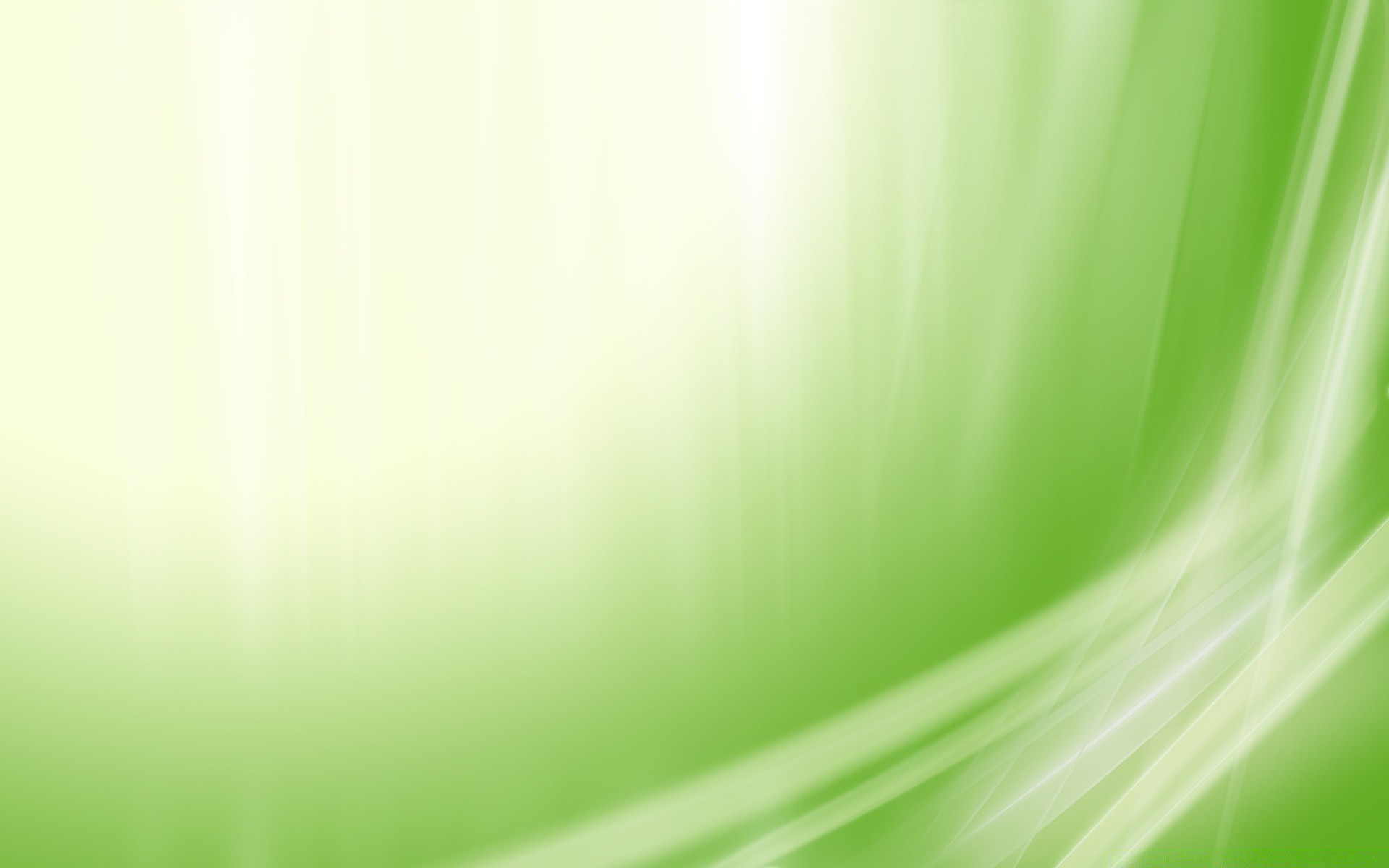 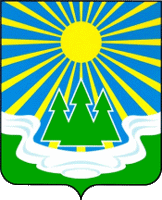 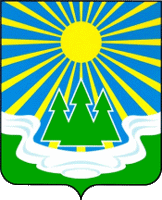 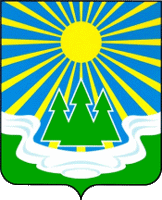 Доходы бюджета
Доходы бюджета
133 миллионов 800 тысяч 080 рублей
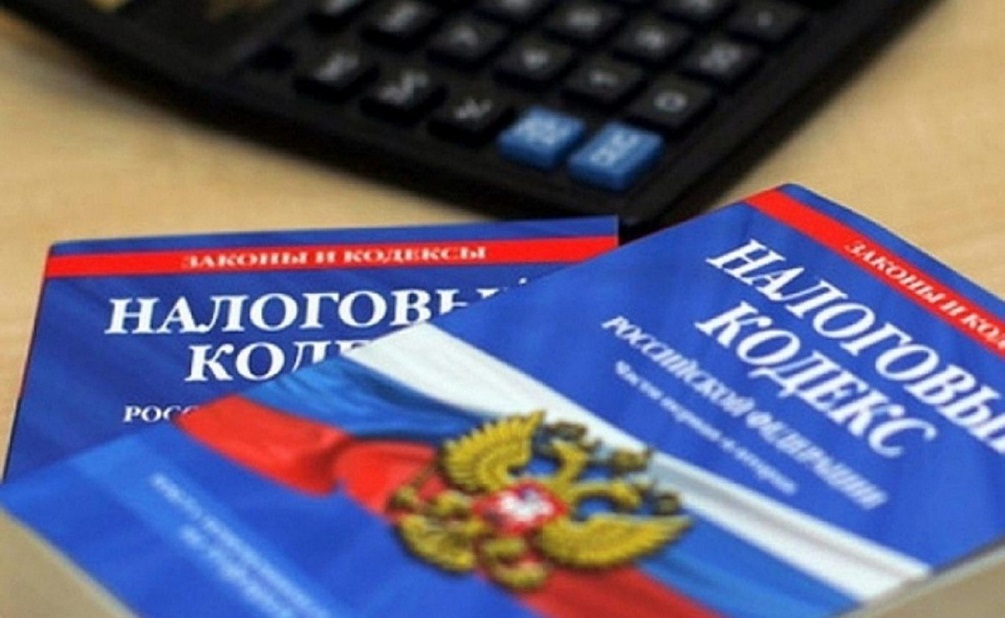 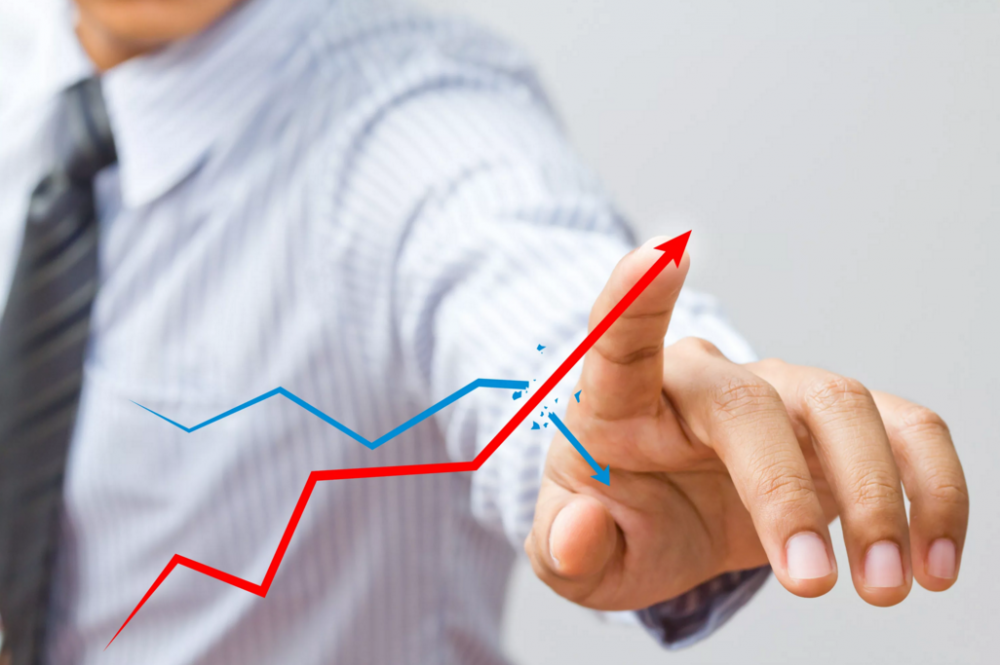 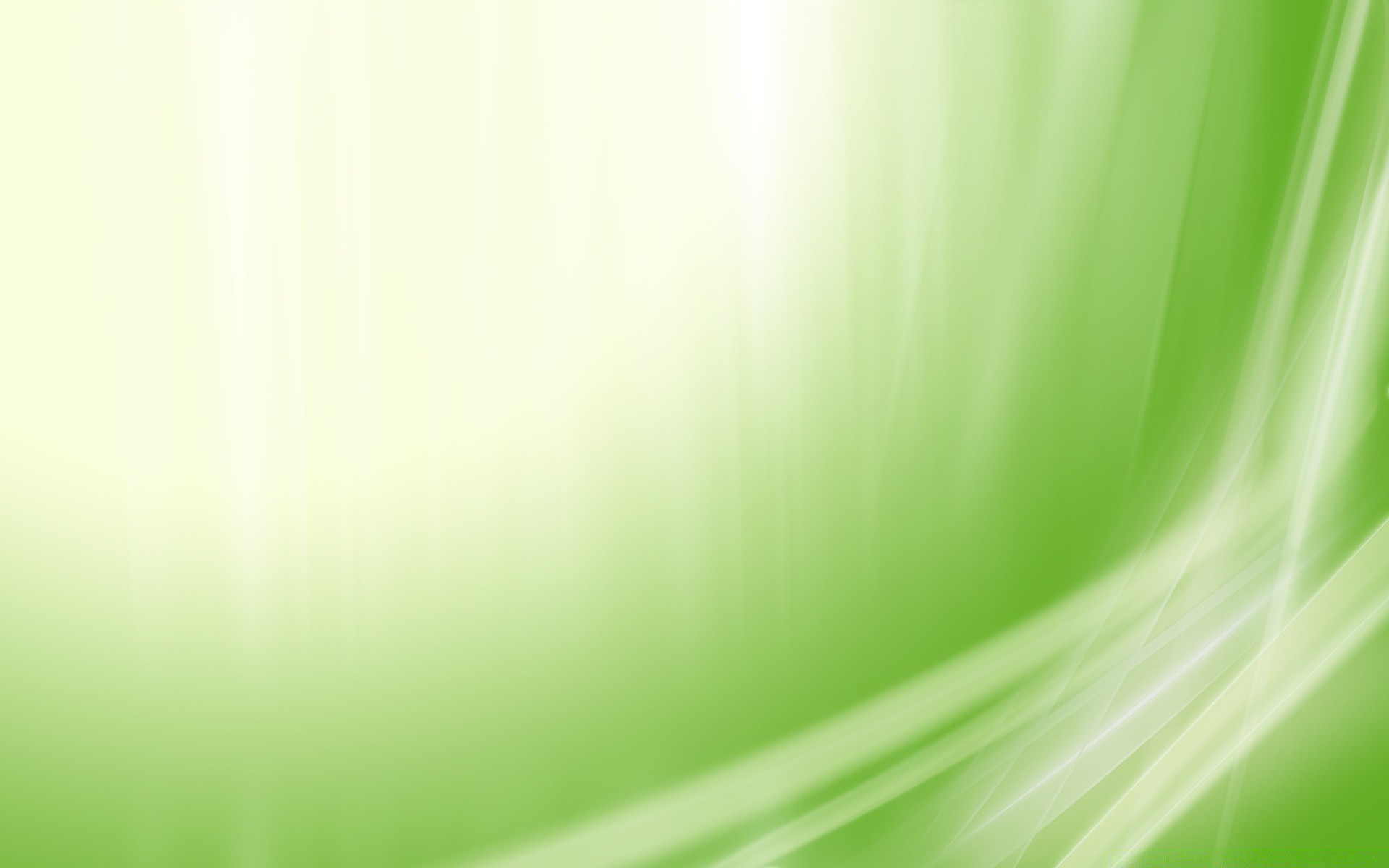 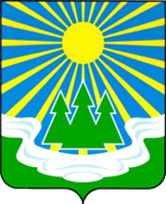 Доходы бюджета
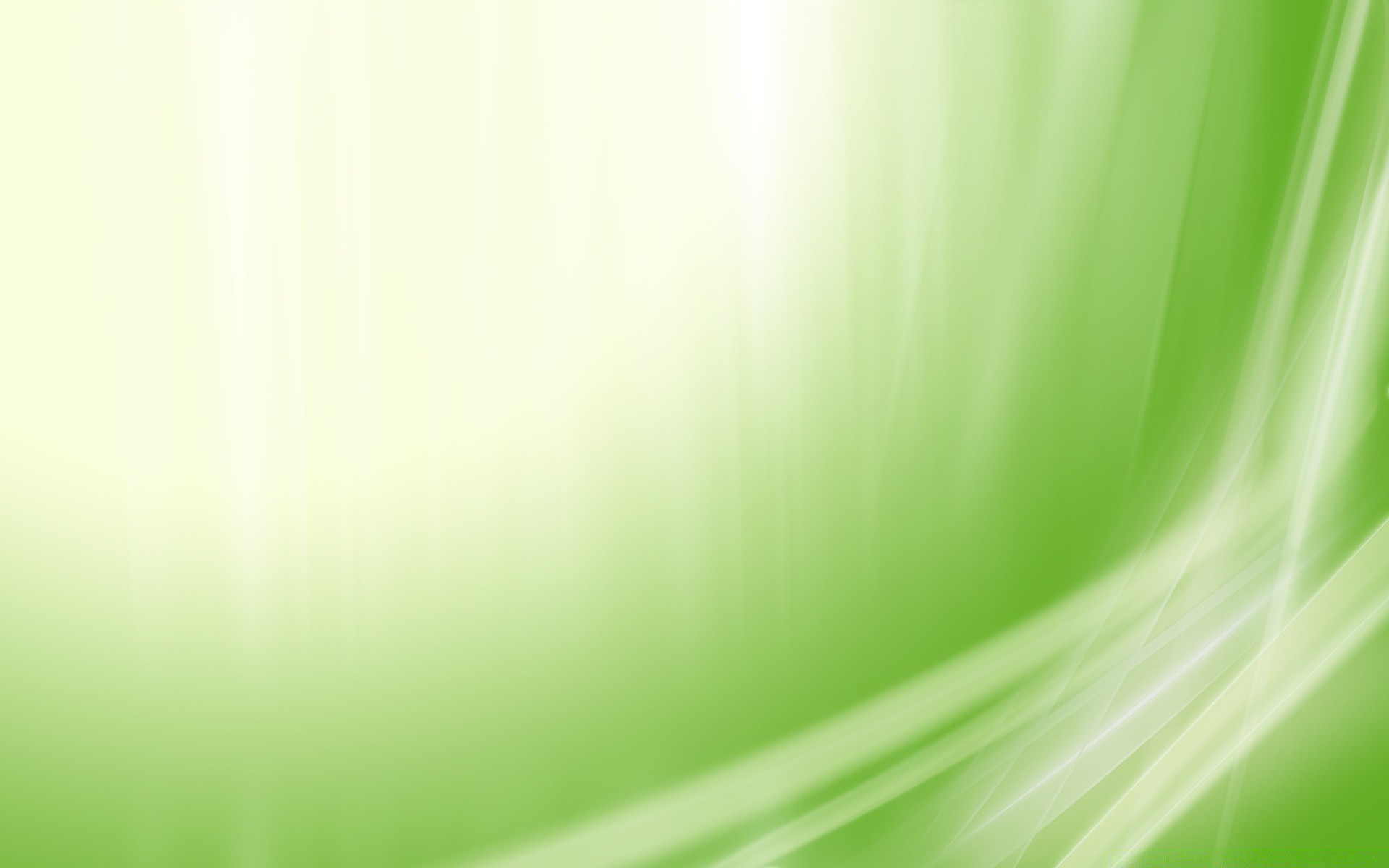 Доходы бюджета
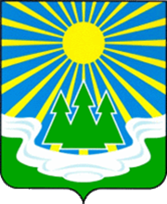 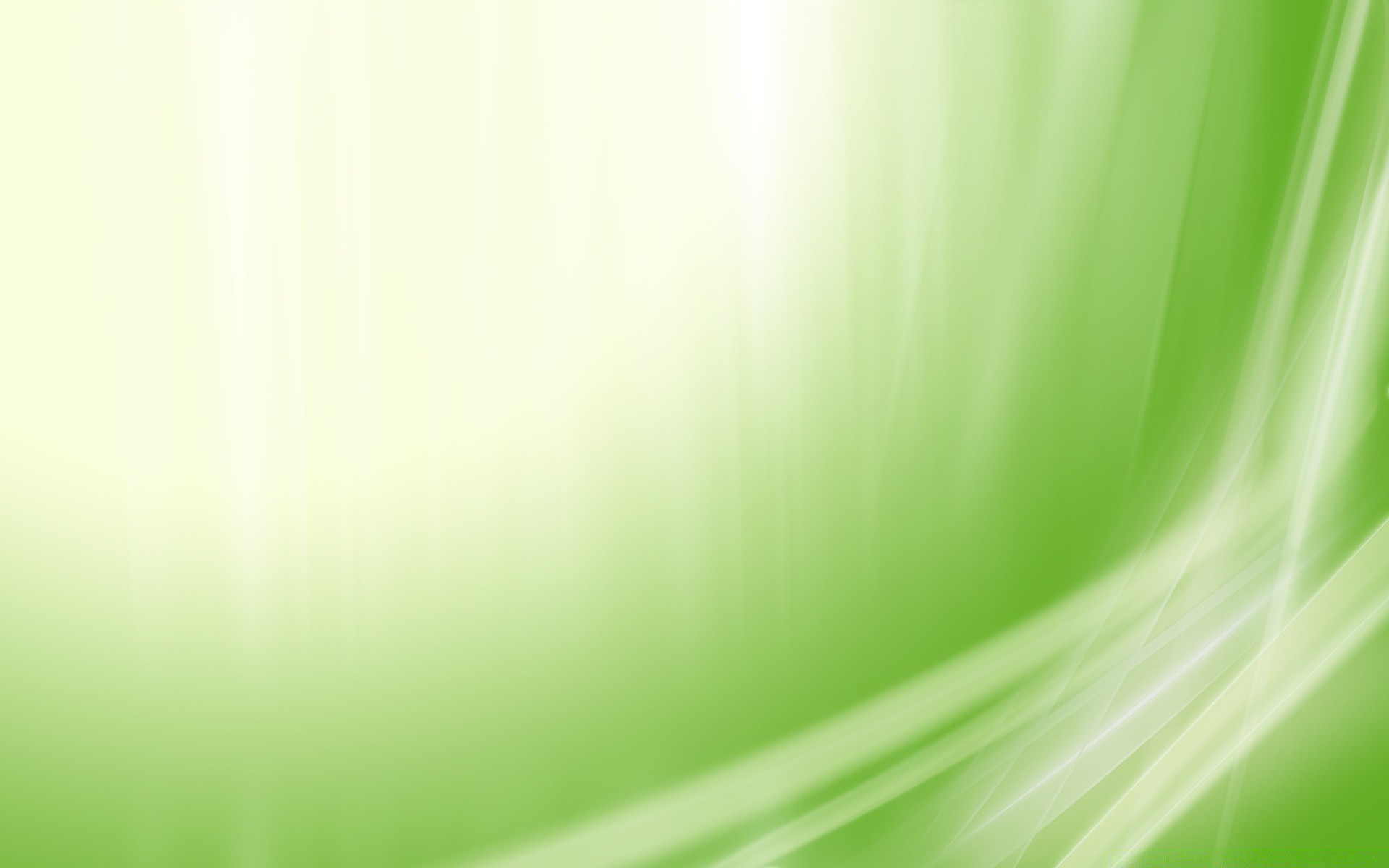 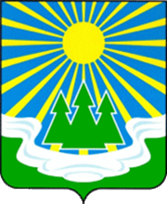 Доходы бюджета
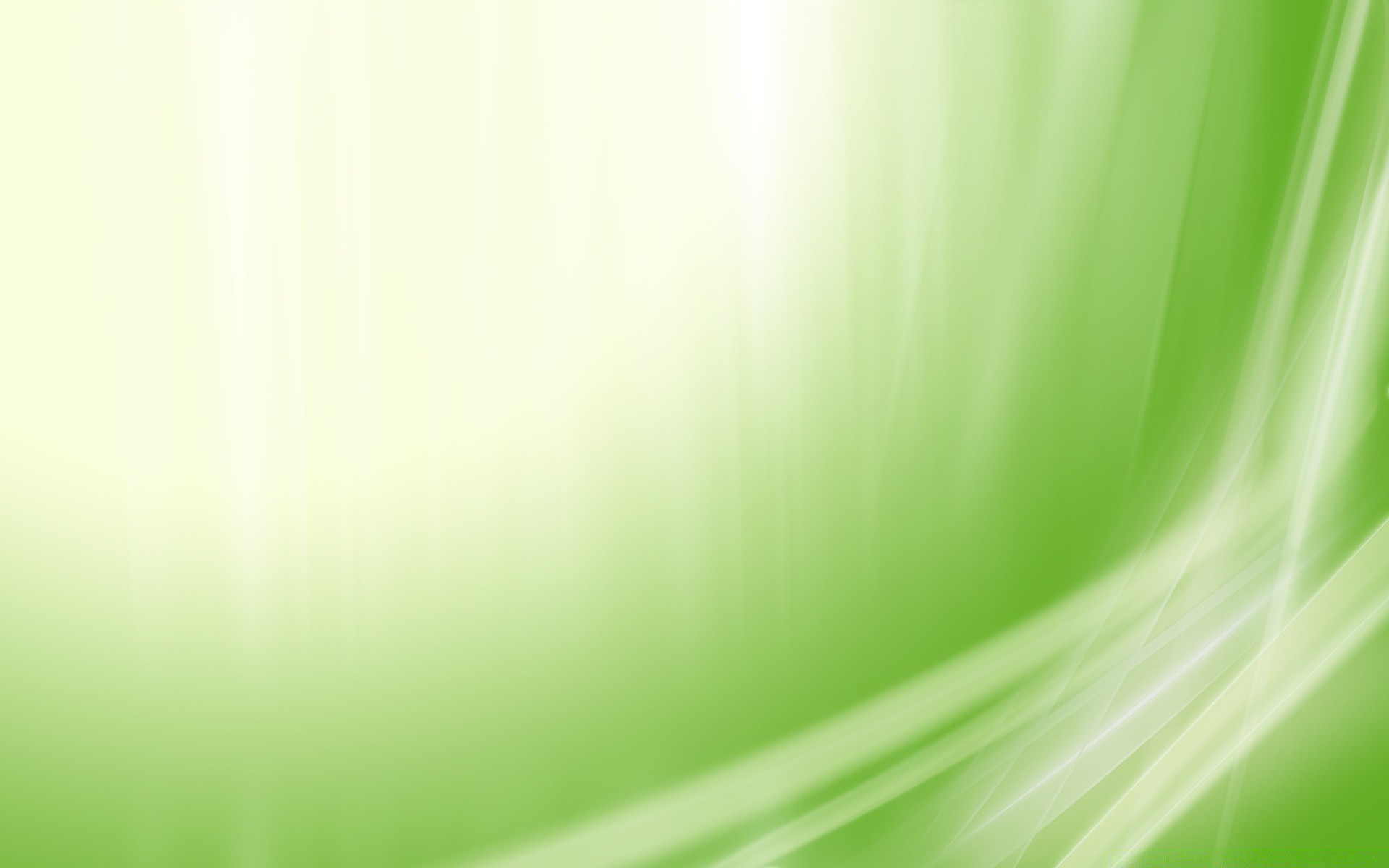 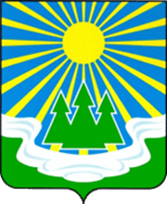 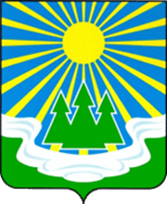 Работа Комиссии по сокращению задолженности по налоговым и неналоговым платежам в бюджетМО «Светогорское городское поселение»
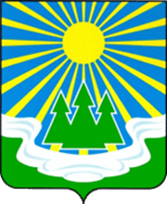 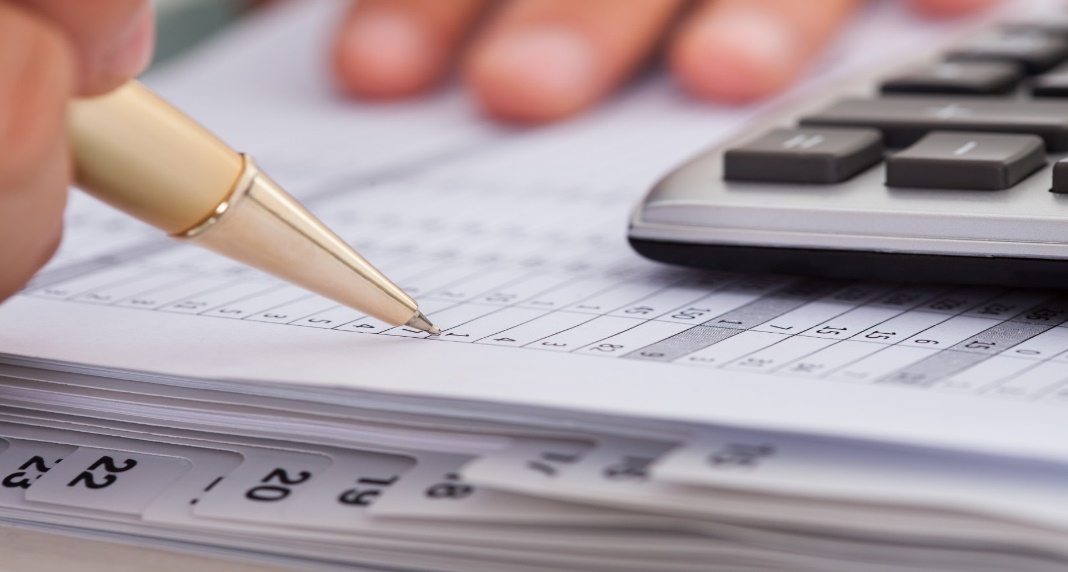 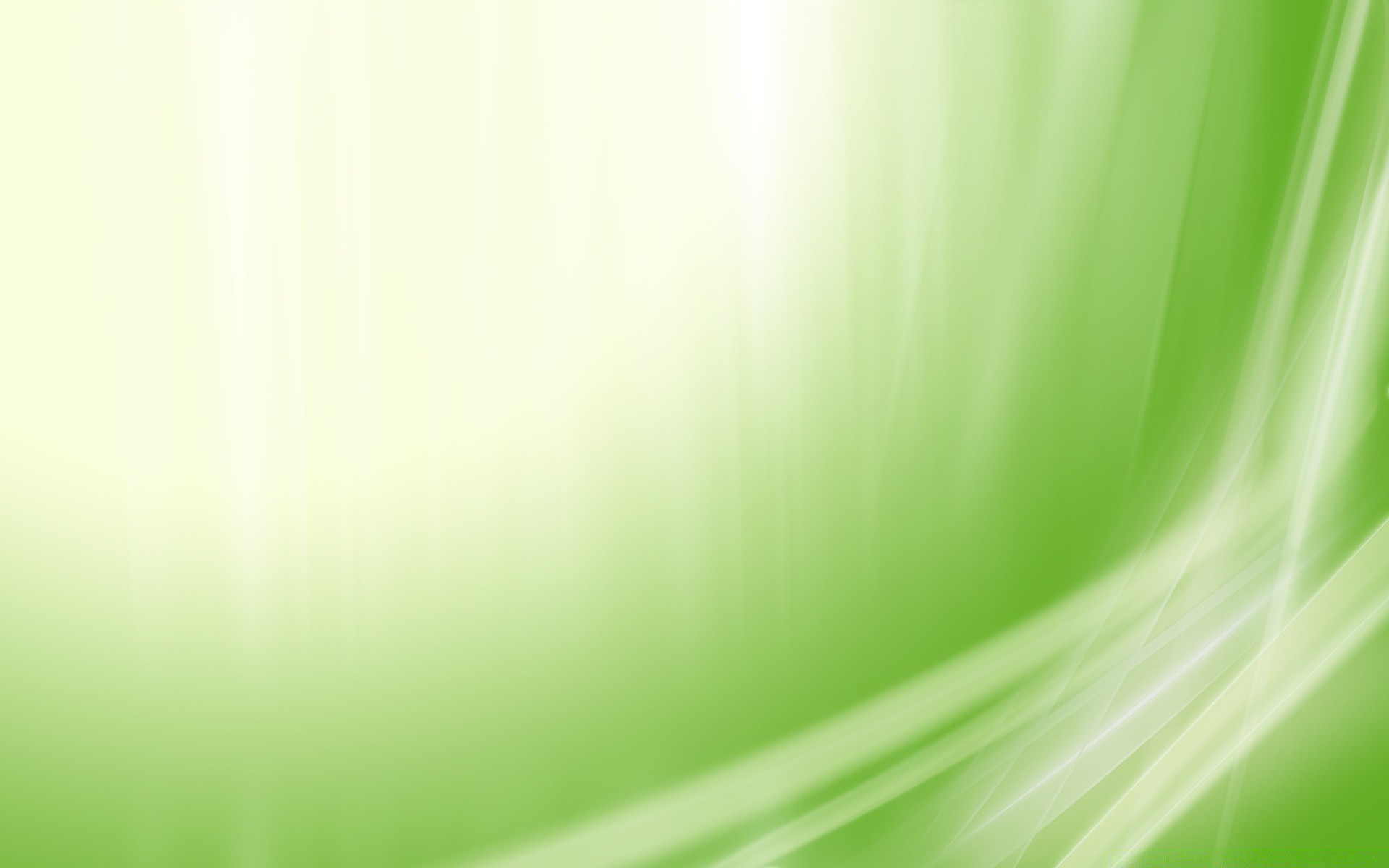 Структура расходов бюджета МО «Светогорское городское поселение»
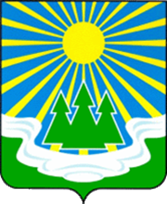 33 миллиона 838 тысяч 242 рубля
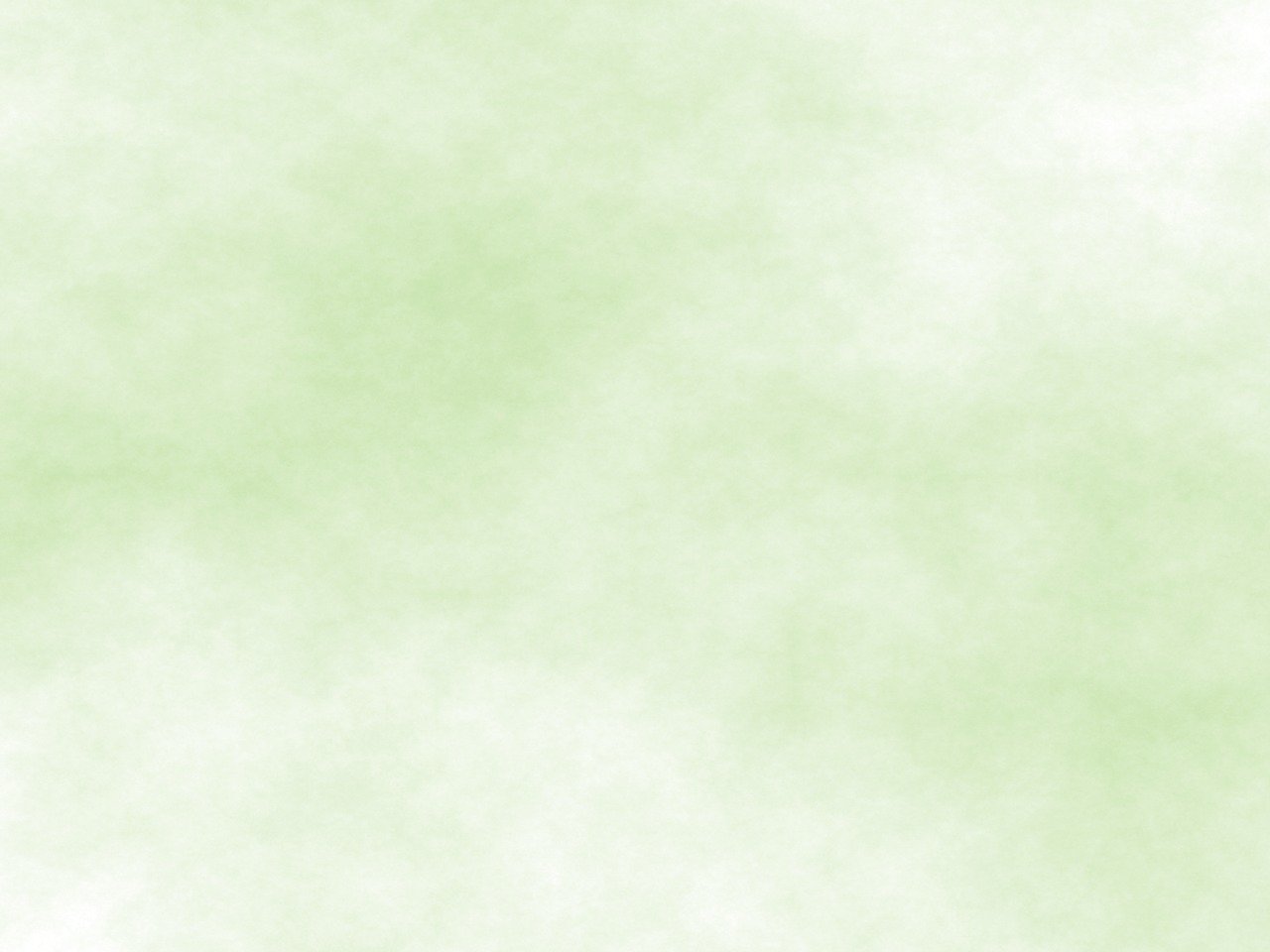 МП «Основные направления осуществления управленческой деятельности и развитие муниципальной службы в муниципальном образовании «Светогорское городское поселение» Выборгского района Ленинградской области»
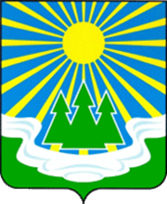 664 тысячи 509 рублей
Техническое сопровождение и обеспечение доступа информационному ресурсу «Адресный план поселения» – 64 тысячи 272 рубля
Информационное обслуживание СПС Консультант Плюс – 52 тысячи рублей
Диспансеризация муниципальных служащих – 88 тысяч 192 рубля
Услуги по сервисному обслуживанию компьютерной техники, оборудования, офисной техники, АТС – 305 тысяч 525 рублей
Оказание услуг по комплексному обслуживанию информационной системы    1С Бухгалтерия-8 – 93 тысячи 270 рублей
Обслуживание ранее установленных систем АЦК – 61 тысяча 250 рублей
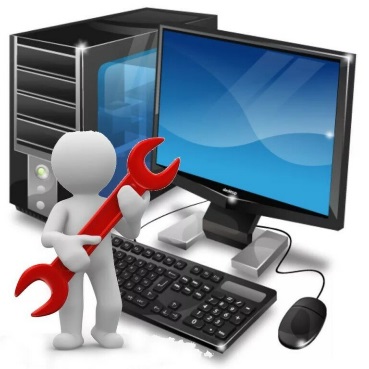 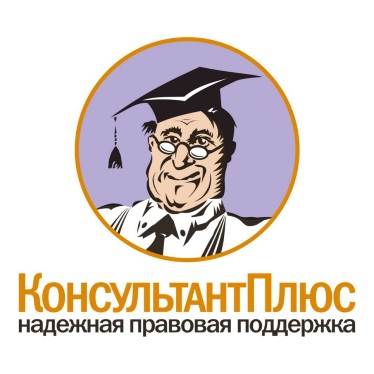 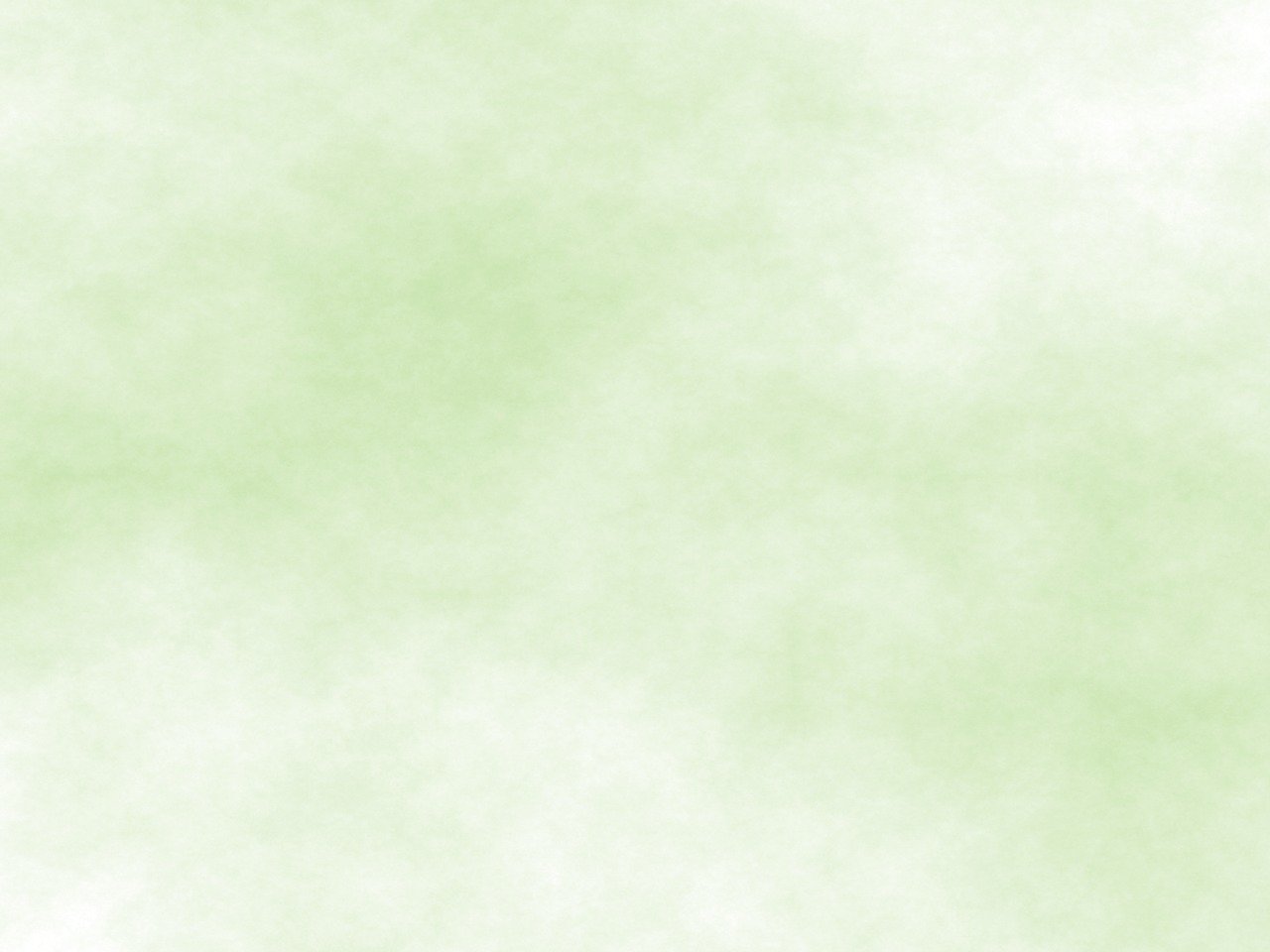 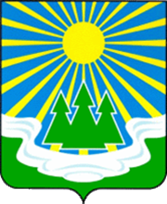 МП «Развитие форм местного самоуправления и социальной активности населения на территории МО «Светогорское городское поселение»»
1 миллион 461 тысяча 525 рублей
Нормативное, информационное обеспечения деятельности органов местного самоуправления и участия населения в осуществлении местного самоуправления (газета «Вуокса») – 1 миллион 434 тысячи рублей

популяризация местного самоуправления, государственных символов, стимулирование социальной активности, достижений граждан, коллективов учреждений, организаций, общественных организаций и объединений, добившихся значительных успехов в трудовой деятельности и общественной работе, внесших значительный вклад в развитие местного самоуправления (поздравительные открытки, цветы) – 27 тысяч 525 рублей
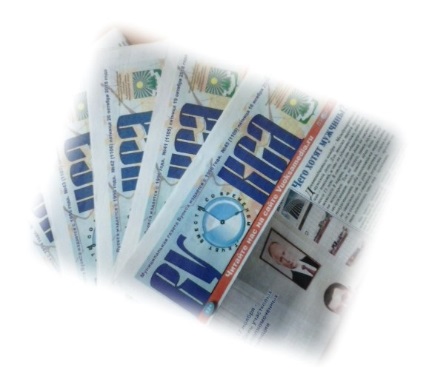 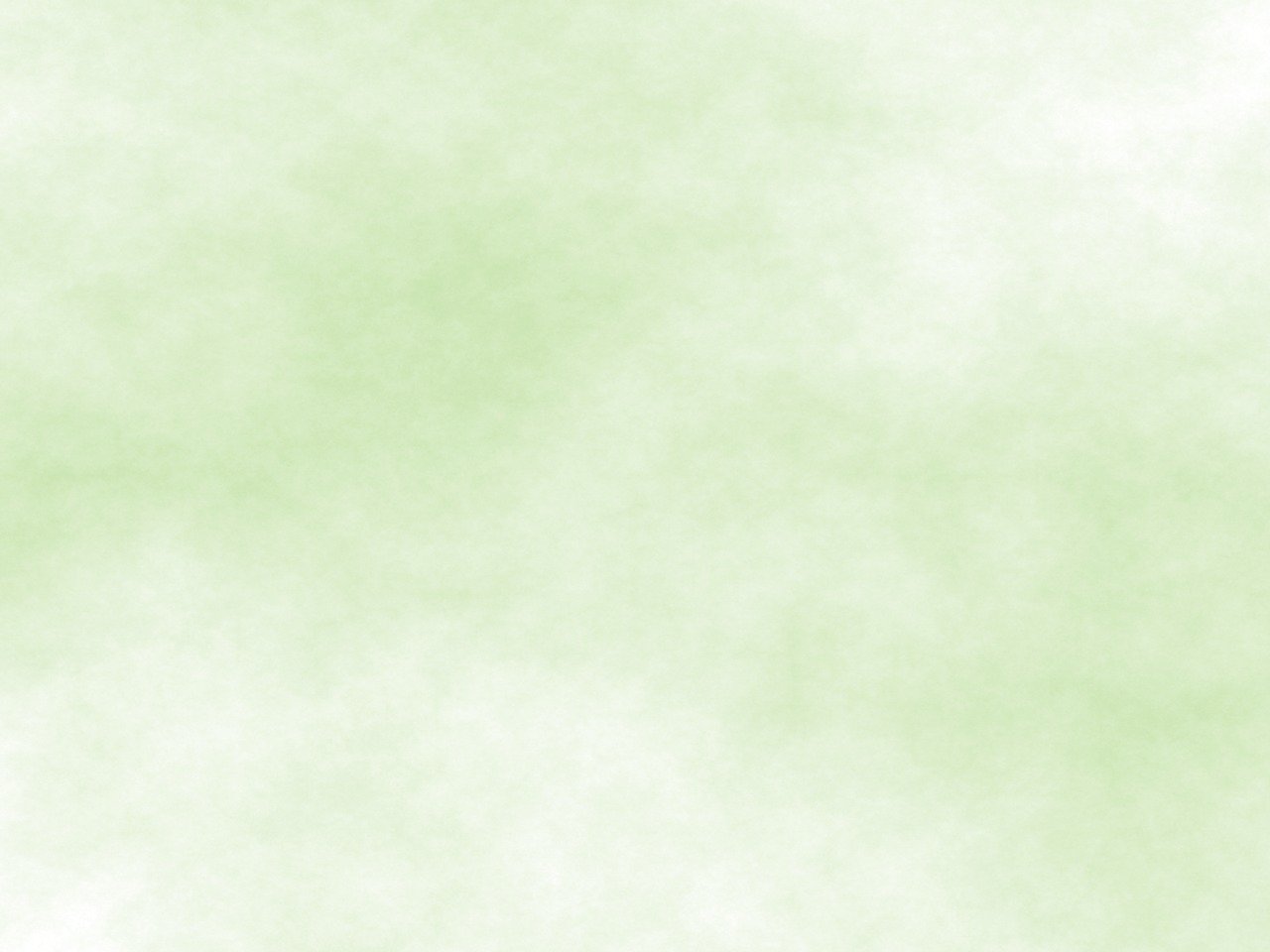 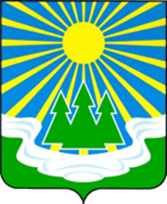 МП «Безопасность МО «Светогорское городское поселение»»
996 тысяч 633 рубля
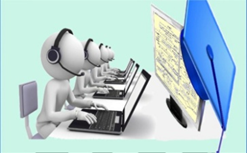 Оказание услуг по обеспечению готовности к оперативному реагированию на чрезвычайные ситуации и проведению работ по их ликвидации – 184 тысячи рублей;
Обслуживание аппаратно-программного комплекса автоматизированной информационной системы «Безопасный город» – 79 тысяч 800 рублей;
Услуги по созданию специализированного мобильного подразделения водных спасателей – 200 тысяч рублей;
Разработка проектно-сметной документации систем АПС и оповещение людей о пожаре – 99 тысяч 500 рублей;
Обслуживание аппаратно-программного комплекса автоматизированной информационной системы «Безопасный город» – 233 тысячи 333 рубля.
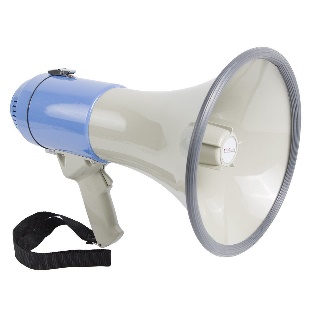 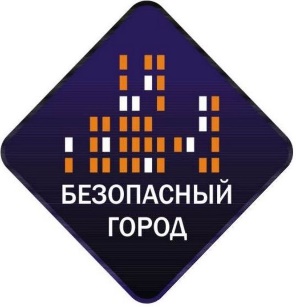 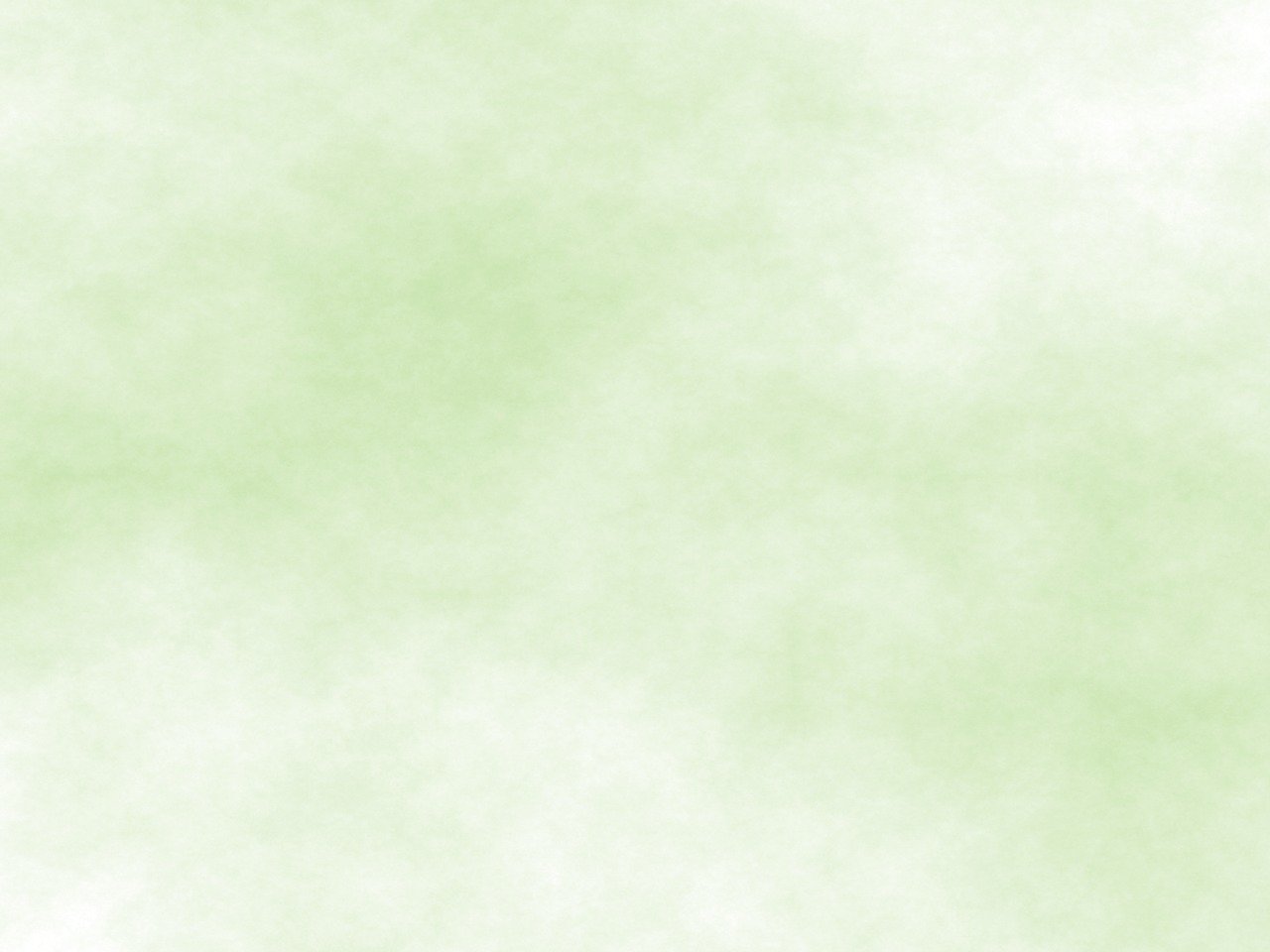 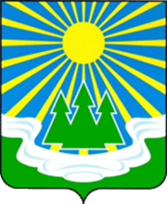 МП «Развитие и поддержка малого и среднего предпринимательства в МО «Светогорское городское поселение»»
20 тысяч рублей
Услуги по изготовлению дипломов, посвященных вопросам развития малого и среднего предпринимательства - 20 тысяч рублей
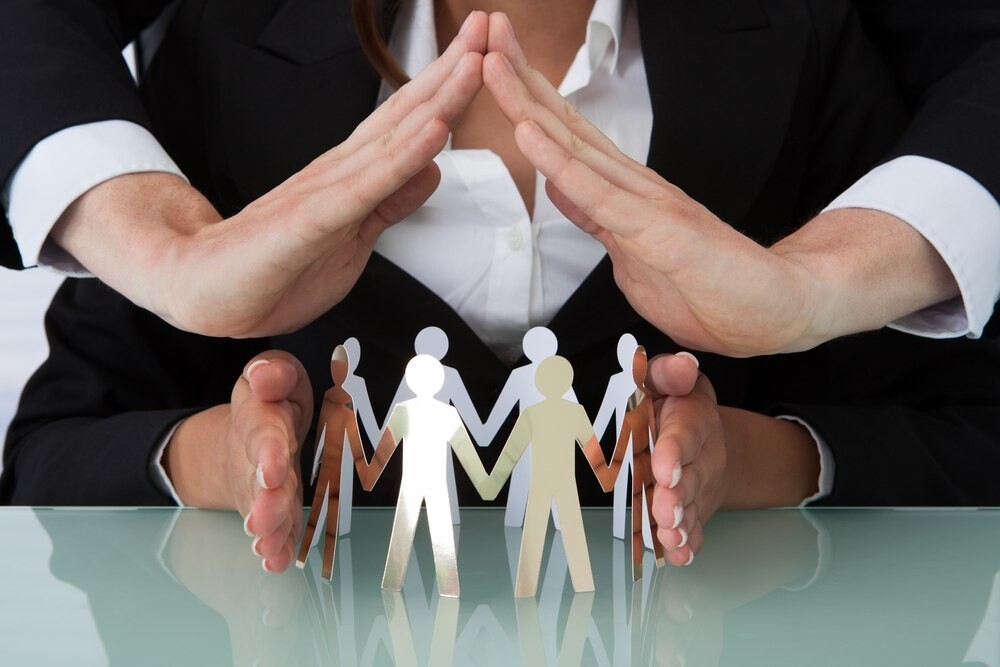 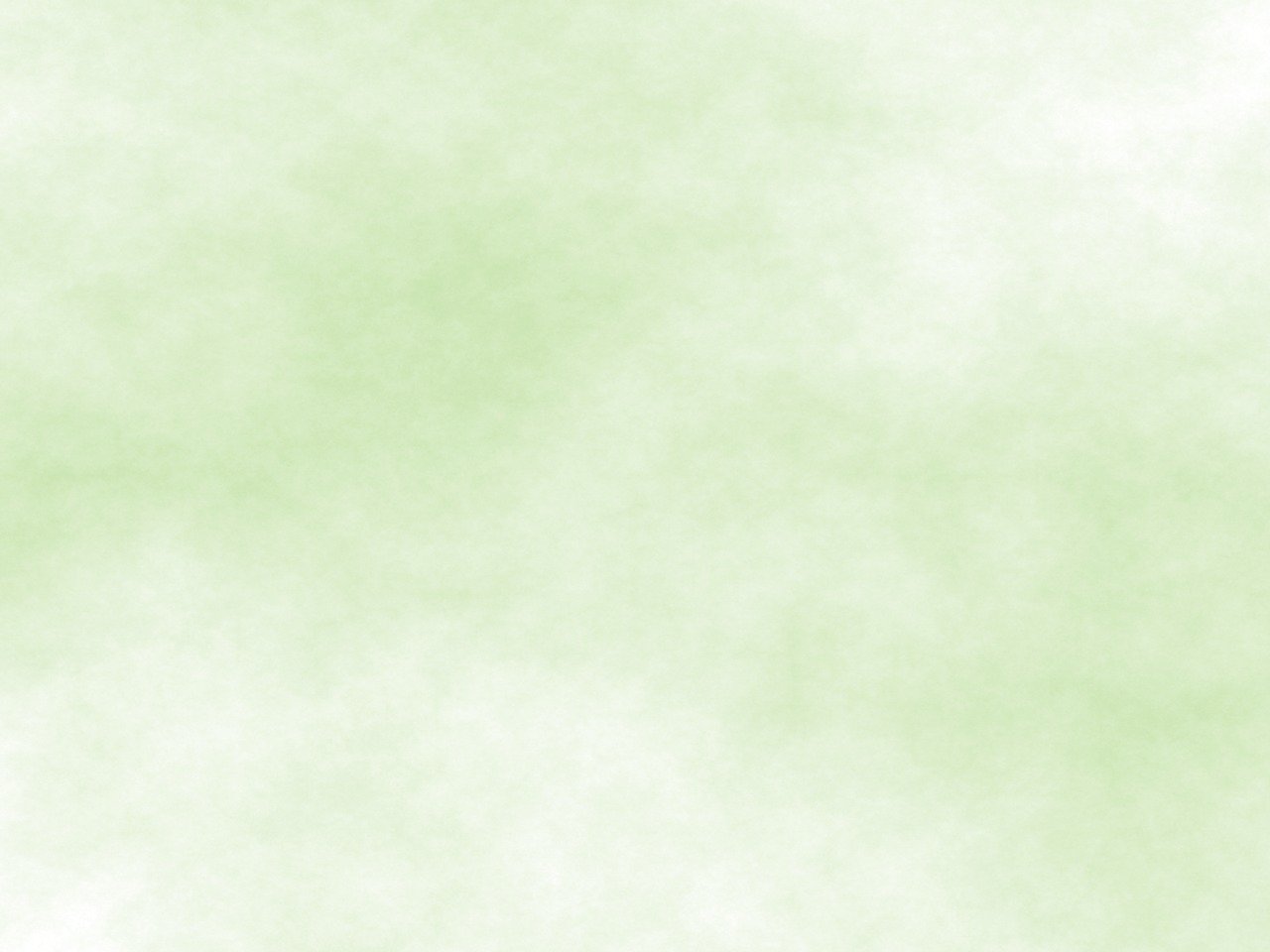 МП «Формирование городской среды и обеспечение качественным жильем граждан на территории МО «Светогорское городское поселение»
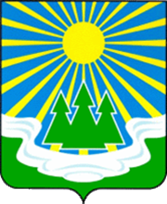 57 миллионов 813 тысяч 342 рубля
Подпрограмма: «Повышение уровня благоустройства территорий населённых пунктов»
Уличное освещение – 3 миллиона 740 тысяч 201 рубль;
Эксплуатационно-техническое обслуживание объектов наружного освещения –1 миллион 210 тысяч рублей;
Содержание улично-дорожной сети – 12 миллионов 597 тысяч 928 рублей.
Услуги по проверке сметной документации на выполнение работ по ремонту участка автомобильной дороги по ул. Гарькавого в г. Светогорске (от моста до ул. Спортивная) – 9 тысяч  рублей;
установка технических средств организации дорожного движения – 155 тысяч600 рублей;
Озеленение территории МО «Светогорское городское поселение» – 210 тысяч823 рубля;
Организация и содержание территорий поселения – 2 миллиона 423 тысячи768 рублей;
работы по благоустройству прилегающей к территории Дома Культурыг. Светогорск, ул. Победы, д. 37 – 18 миллионов 722 тысячи 381 рубль;
работы по благоустройству дворовой территории по ул. Красноармейская,д. 32 в г. Светогорске – 6 миллионов 894 тысячи 795 рублей.
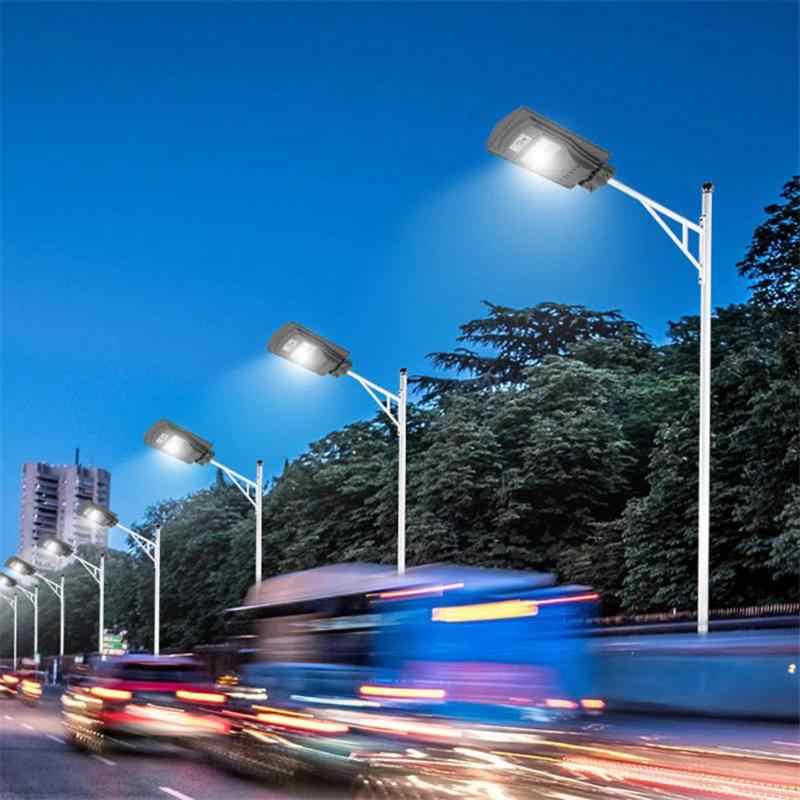 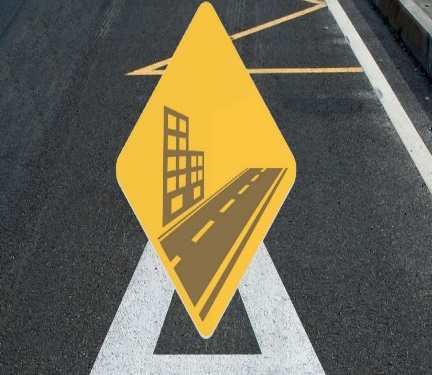 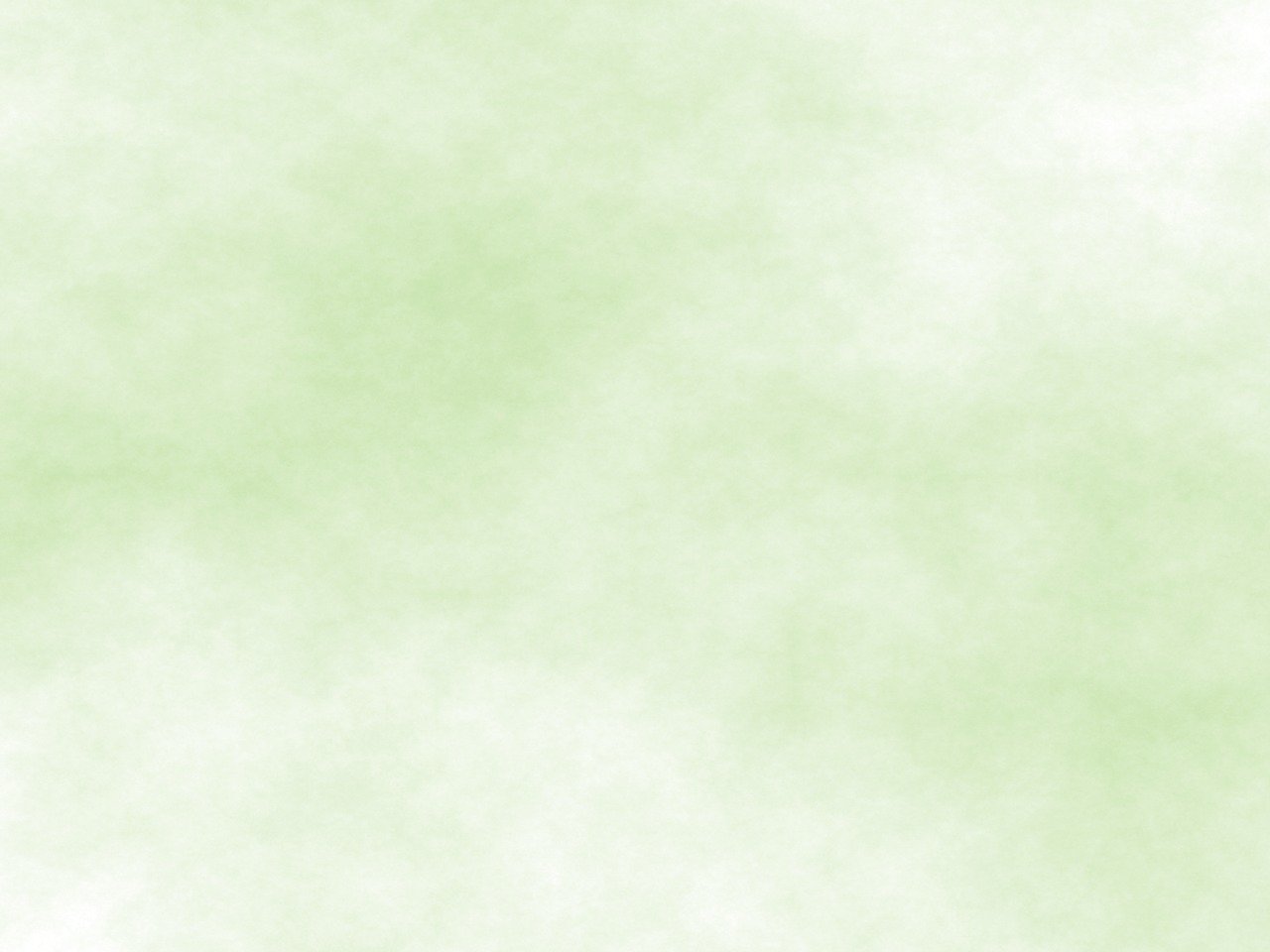 МП «Формирование городской среды и обеспечение качественным жильем граждан на территории МО «Светогорское городское поселение»
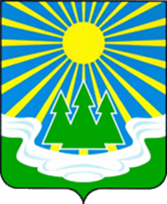 57 миллионов 813 тысяч 342 рубля
Подпрограмма: «Обеспечение качественным жильём граждан»

Взносы на капитальный ремонт за муниципальные жилые помещения  – 4 миллиона124 тысячи 144 рубля; 
Содержание и обслуживание муципального жилищного фонда – 484 тысячи034 рубля;
обследование многоквартирных жилых домов на предмет признания их аварийными и подлежащих сносу или реконструкции (г. Светогорск, ул. Рощинская, д.18, ул. Ленина, д.18, гп. Лесогорский, ул. Октябрьская, д.1, ул. Ленинградское шоссе, д.12) - 169 тысяч210 рублей;
приобретение объектов недвижимого имущества (жилых помещений) в муниципальную собственность – 5 миллионов 340 тысяч 860 рублей;
услуги по разработке проектно-сметной документации на снос расселенного аварийного дома гп. Лесогорский, ул. Лесной Кордон, д.5 - 65 тысяч 500 рублей.

Подпрограмма: «Обеспечение устойчивого функционирования и развития коммунальной и инженерной инфраструктуры и повышение энергоэффективности»

выполнение работ по ремонту участка трубы дренажно-ливневой канализации по адресу:г. Светогорск, ул. Спортивная в районе кафе «Лайт» – 340 тысяч 208 рублей;
работы по ремонту тепловой сети в гп. Лесогорский от жилого дома по ул. Ленинградское шоссе, д. 32 до тепловой камеры ТК-3 и от тепловой камеры ТК-3 до жилого дома поул. Труда, д. 1А – 1 миллион 320 тысяч 890 рублей.
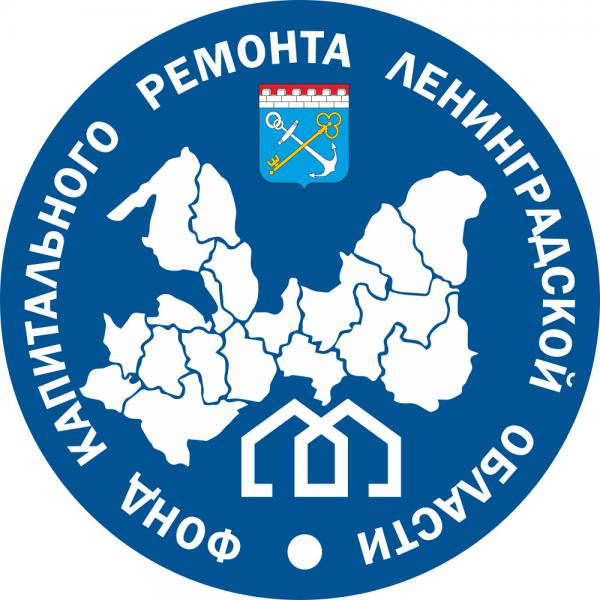 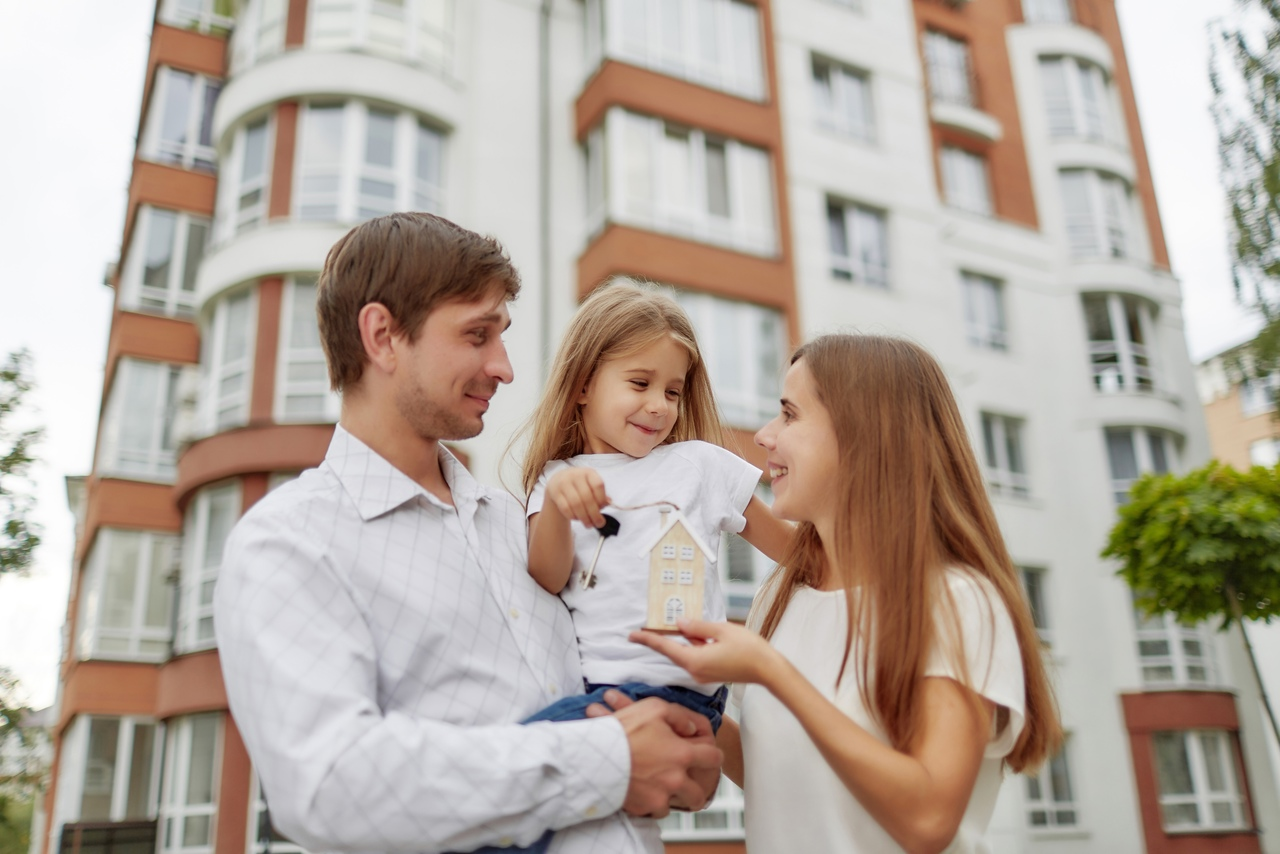 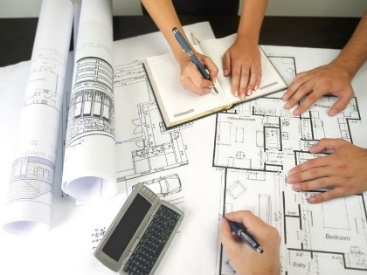 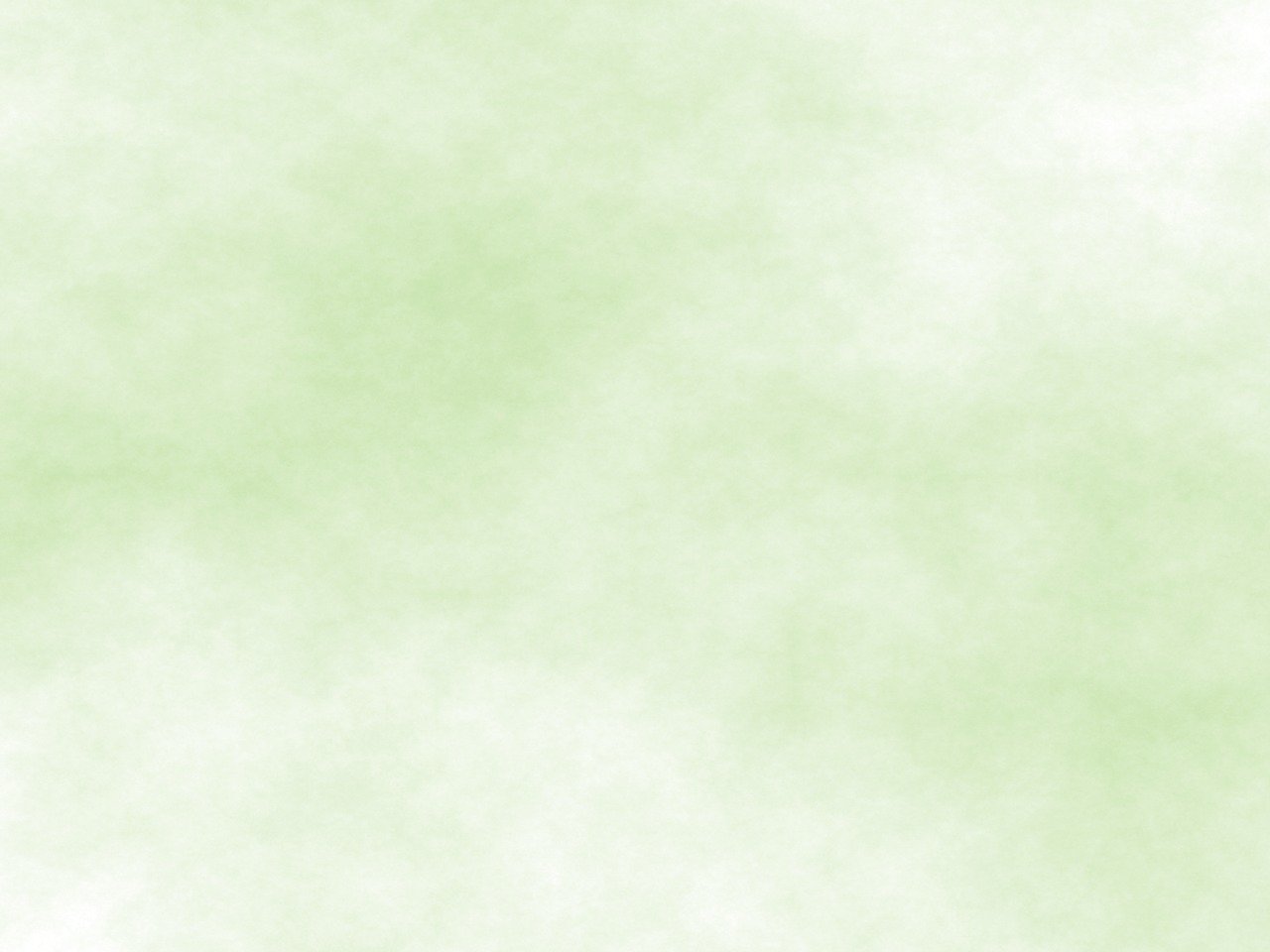 Муниципальная программа «Развитие культуры, физической культуры и массового спорта, молодёжной политики МО «Светогорское городское поселение»
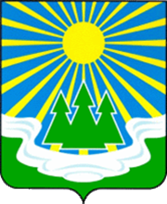 39 миллионов 377 тысяч 295 рублей
Подпрограмма: «Развитие молодежной политики»
Создание временных рабочих мест для трудоустройства несовершеннолетних – 100 тысяч рублей;
Проведение мероприятий посвященному дню Молодежи: квест «Испытай себя» - 15 тысяч рублей.

Подпрограмма: «Развитие культуры»
Предоставление субсидии МБУ «КСК  г. Светогорска» на организацию деятельности клубных формирований и формирований самодеятельного народного творчества, библиотечное, библиографическое и информационное обслуживание пользователей библиотек  и на содержание (эксплуатацию) имущества, находящегося в государственной (муниципальной) собственности  – 16 миллионов 349 тысяч 054 рубля;
Предоставление субсидии на возмещение расходов по проведение государственной экспертизы достоверности стоимости сметной документации на выполнение работ по ремонту фасада и кровли Дома Культуры – 8 миллионов 087 тысяч 866 рублей;
Проведение праздничных мероприятий – 334 тысячи 780 рублей;
Предоставление субсидии на возмещение расходов учреждению на пошив сценических костюмов Народному коллективу «Вокальный ансамбль «Созвучие» – 35 тысяч рублей; 
Предоставление субсидии на возмещение расходов по проведение государственной экспертизы достоверности стоимости сметной документации на выполнение работ по ремонту фасада и кровли Дома Культуры – 130 тысяч 065 рублей.

Подпрограмма: «Развитие физической культуры и массового спорта»
Предоставление субсидии МБУ «КСК г. Светогорска» на проведение занятий физкультурно-спортивной направленности по месту проживания граждан, а также на организацию и проведение официальных физкультурных (физкультурно-оздоровительных) мероприятий  – 14 миллионов 325 тысяч 530 рублей.
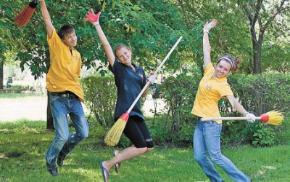 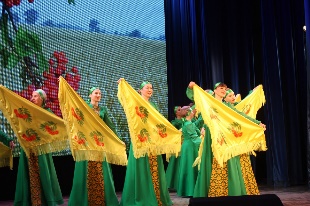 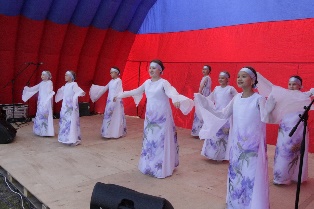 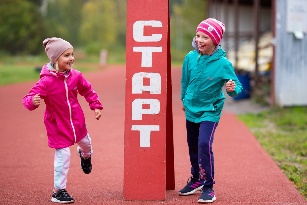 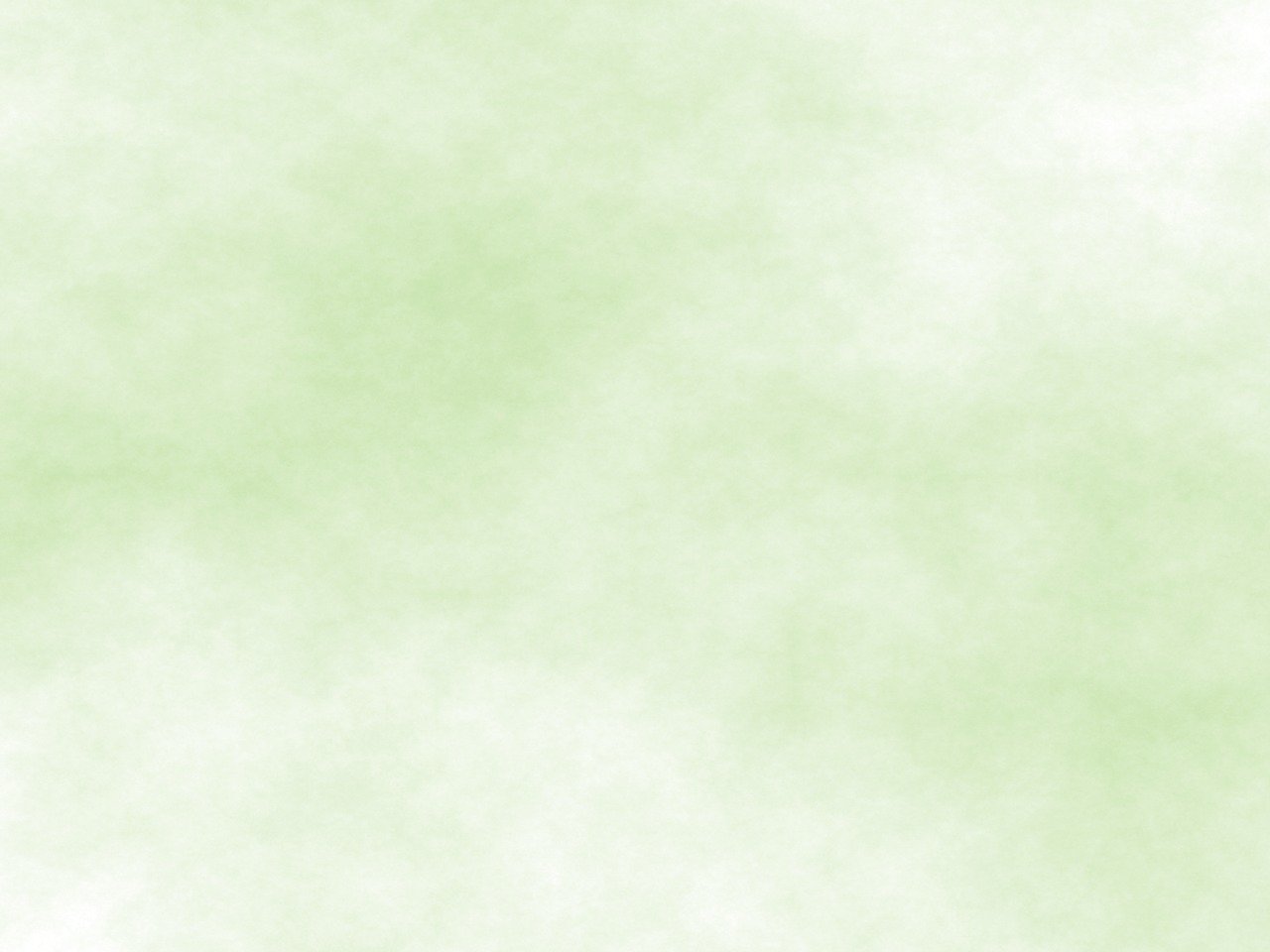 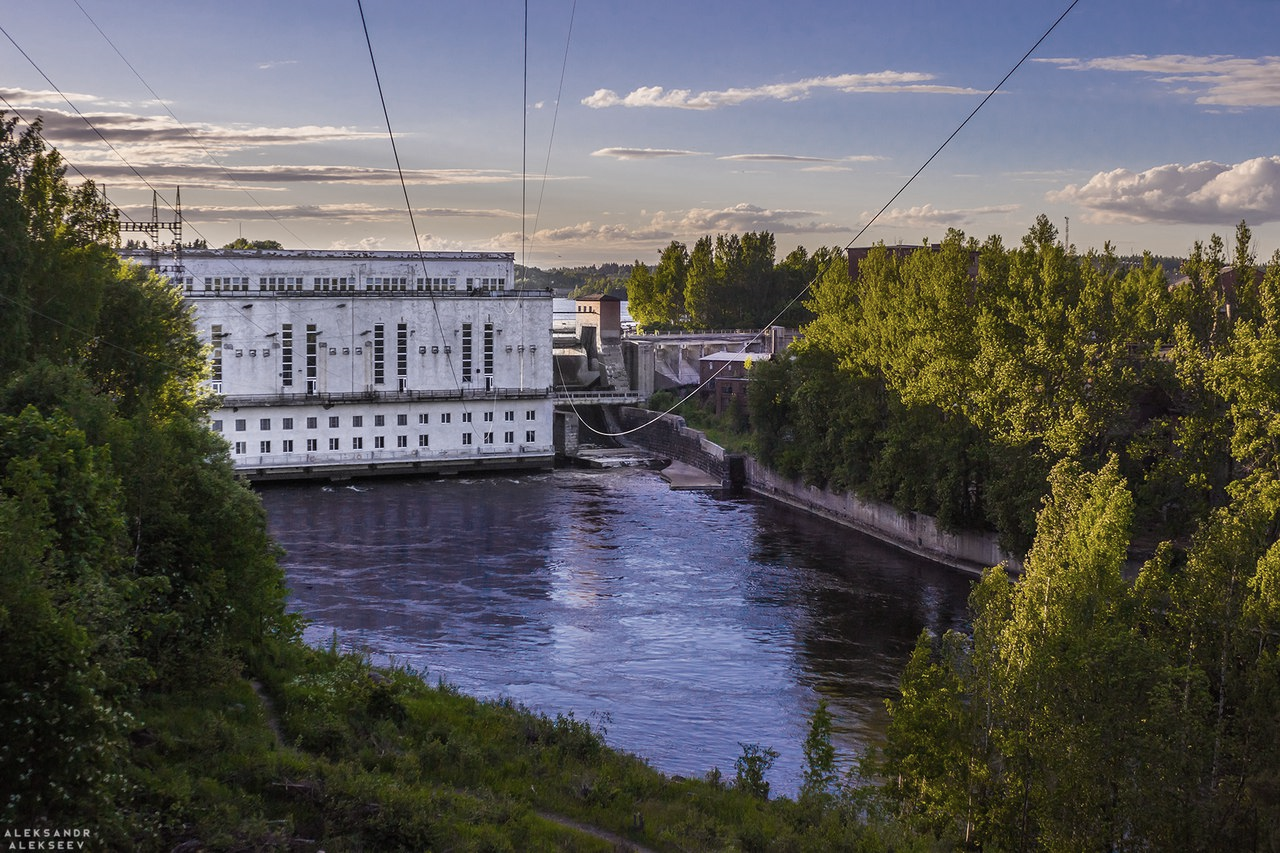 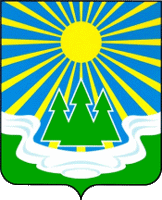 Исполнение бюджета муниципального образования «Светогорское городское поселение» за 9 месяцев 2021 года